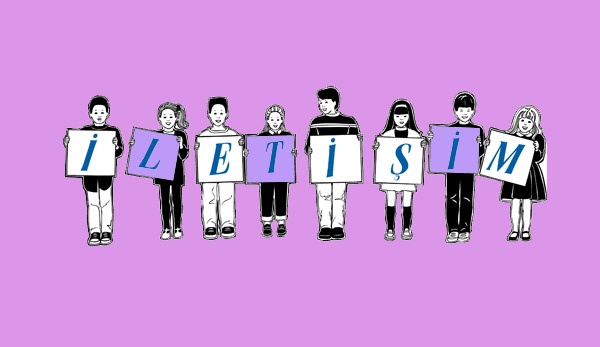 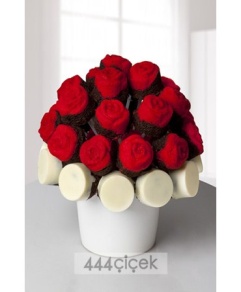 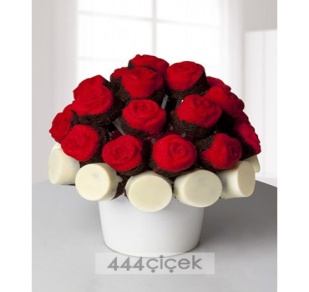 Anlamak İçin Dinlemiyoruz, Cevap Vermek İçin Dinliyoruz.

   ANLAŞILMAK İSTER İNSAN,                    ANLATMAKTAN ZİYADE.

   Sigara içmeyiniz. Şayet sigara içecekseniz izmaritlerinizi lütfen yere atmayınız.


      Telefonlarınız kapalıysa  başlayabiliriz.


                          Mehmet Şah MARHAN
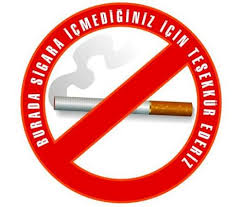 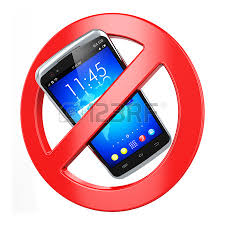 [Speaker Notes: Kimi gittiği yeri mutlu eder, kimi de terk ettiği yeri…]
DİNLEME VE İLETİŞİM
NASIL DİNLİYORUZ ??? 

- Görünüşte dinleme:Beden orada, kafa başka yerde	
 
- Seçerek dinleme: İşine geleni dinleme
 
Sartlanmış dinleme : Ön yargılı, Aynı duygu, kavram arayışı.
 
- Savunucu dinleme: Alıngan, suçlayıcı.
	
- Tuzak kurucu dinleme.: ( Açık yakalama, zora sokma)
Kod
Açma
Kodlama
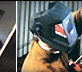 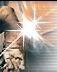 KAYNAK
İLETİŞİM
İletişim süreci ve öğeleri
Ne söyledi?
Hangi yolla?
Kime?
Kim?
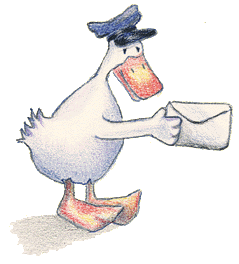 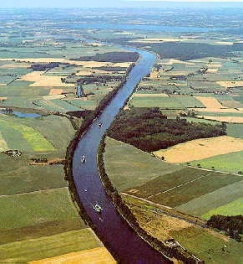 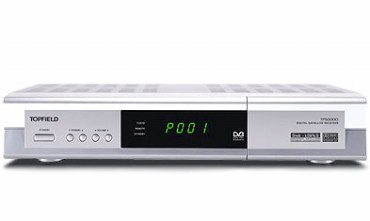 KANAL
ALICI
MESAJ
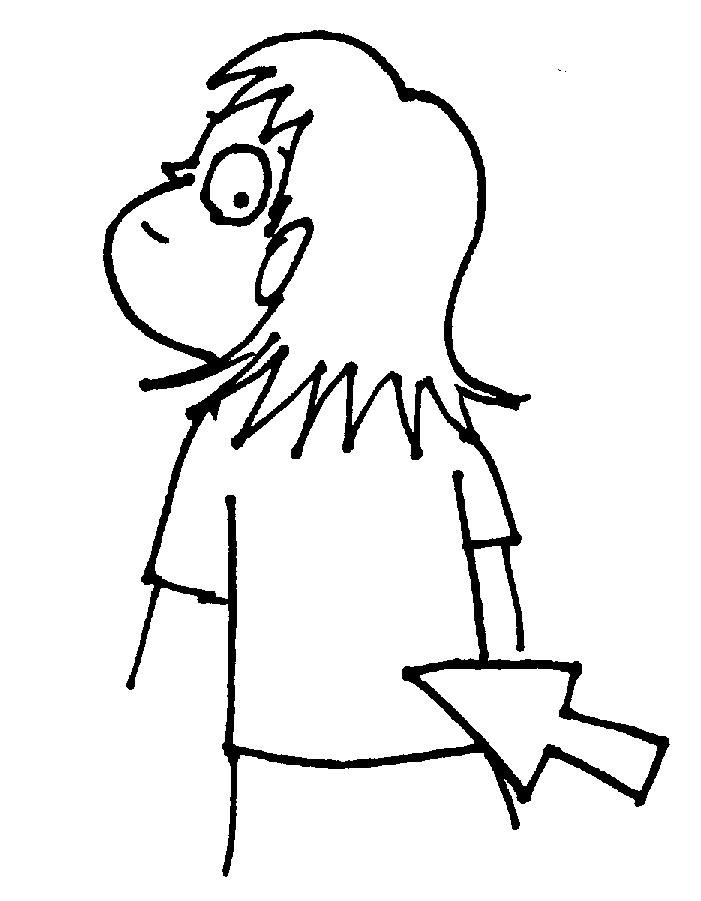 GERİ BİLDİRİM
Ne etkisi oldu?
İLETİŞİM
İletişim “kurMa—Mayı” nasıl başarırsınız?
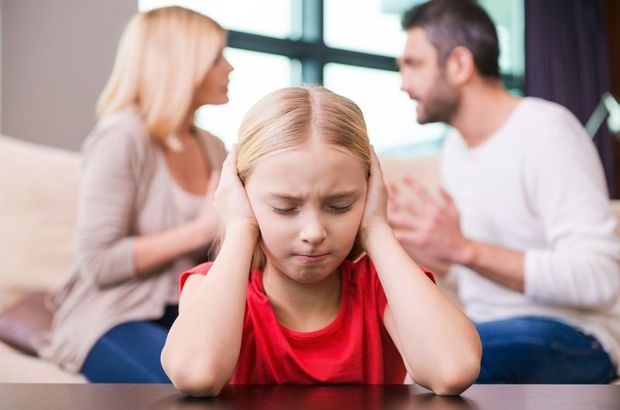 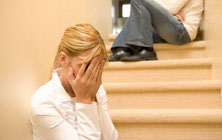 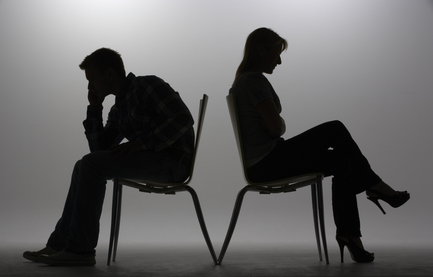 İLETİŞİM
İletişim nedir?
 İletişim, gönderici ve alıcı olarak adlandırılan iki insan veya insan grubu arasında gerçekleşen bir duygu, düşünce, davranış ve bilgi alışverişidir. 

İletişim, Latince “ortak” anlamına gelen “communis” sözcüğünden türetilmiştir. Bu nedenle iletişim kurulabilmesi için ortak anlamlı sembollerin ve kavramların bulunmasına ihtiyaç vardır. İletişim, insanların duygu, düşünce ve bilgileri başka kişi veya kişilere ortak sembollerle aktarma sürecidir. 

İletişimin türleri nelerdir?
1. Kişinin kendisi ile iletişimi
2. Grup iletişimi
3. Örgütsel iletişim
4. Kişiler arası iletişim
İLETİŞİM
1. Kişinin kendisi ile iletişimi
Bireyin kendi iç dünyası ile iletişimidir. Düşünmek, hayal kurmak, duygulanmak, ihtiyaçlarının farkına varmak, iç gözlem yapmak veya kendine sorular sorarak bunlara cevap aramak.
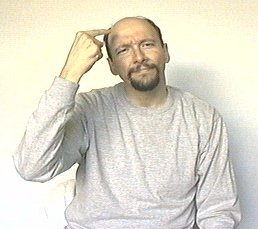 İLETİŞİM
2. Grup iletişimi
İki veya daha fazla kişinin birbirini etkiledikleri veya     birbirinden etkilendikleri bir iletişim.
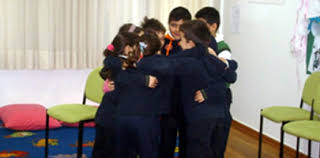 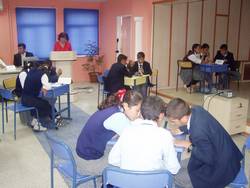 İLETİŞİM
3. Örgütsel iletişim
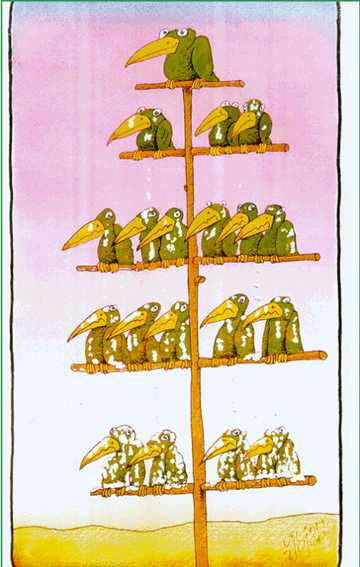 Hiyerarşi içinde, yukarıdan aşağıya; emirlerin, kararların, hedeflerin, talimatların gönderildiği, aşağıdan yukarıya ise; bilgilerin, raporların ve dönütlerin gönderildiği iletişim türüdür.
İLETİŞİM
4. Kişiler arası iletişim
 İki veya daha fazla kişi arasında meydana gelen mesaj alış verişidir.
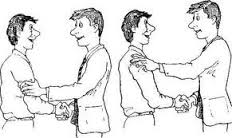 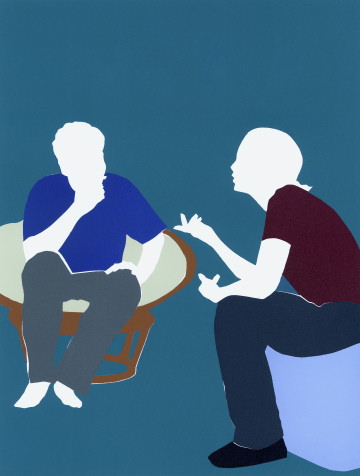 KİŞİLER ARASI İLETİŞİM
SÖZLÜ İLETİŞİM
SÖZSÜZ İLETİŞİM
YÜZ-BEDEN
DİL ÖTESİ
DİL
BEDENSEL TEMAS
Ne söylüyor?
Nasıl söylüyor?
MEKAN KULLANIMI
ARAÇLAR
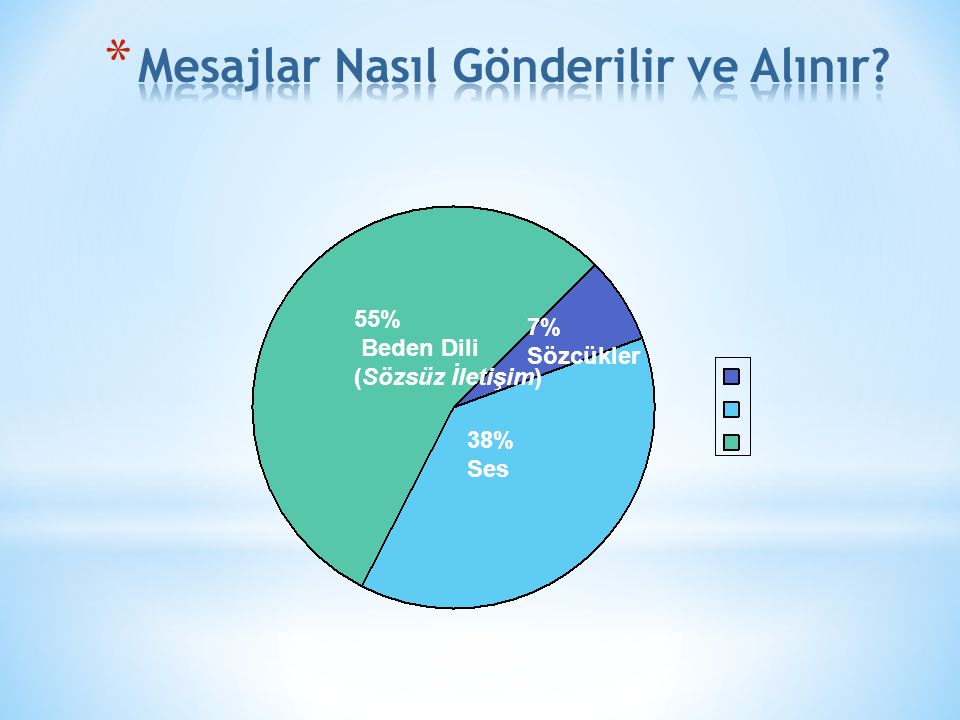 7%Sözcükler
55%
 Beden Dili
(Sözsüz İletişim)
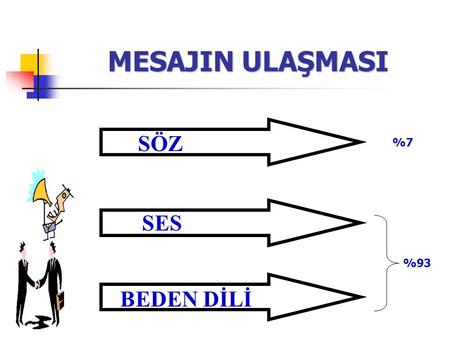 38%Ses
İLETİŞİM ENGELLERİ
1-EMRETME, YÖNETME
2. YARGILAMA, ELEŞTİRME , SUÇLAMA  
3-TEHDİT ETME ( Göz dağı verme)
4.AHLAK DERSİ VERME, VAAZ VERME 
5-ÖGÜT VERME
6- TESKİN, TESELLİ ETME
7- AD TAKMA, GÜLÜNÇ DURUMA DÜŞÜRME
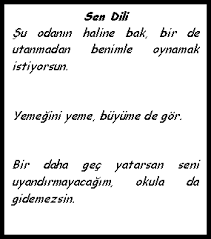 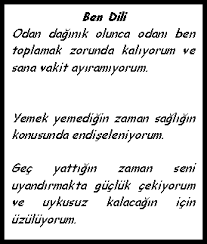 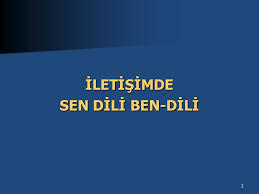 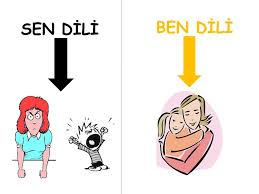 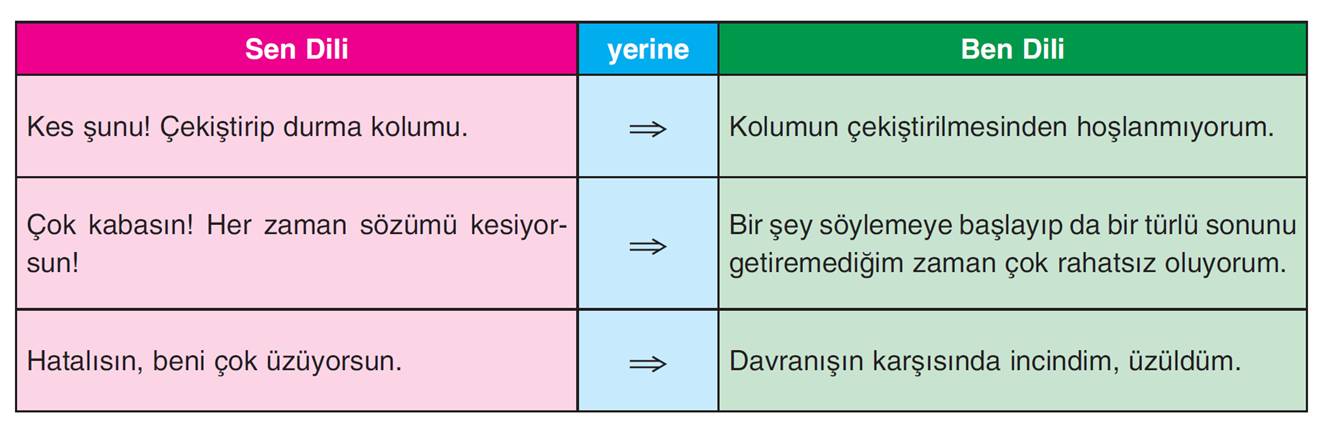 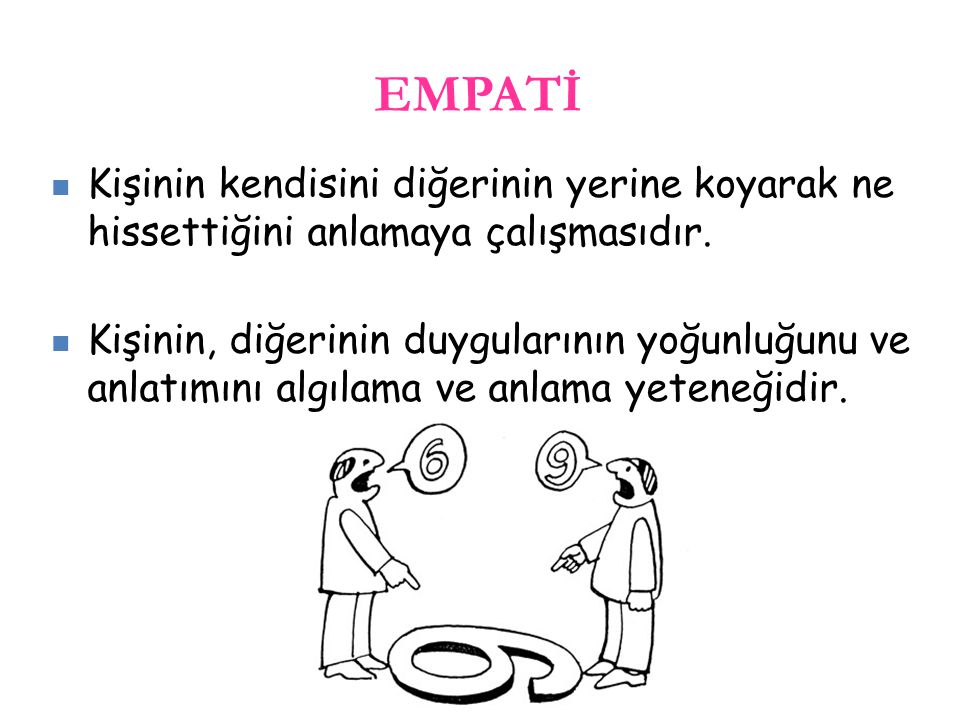 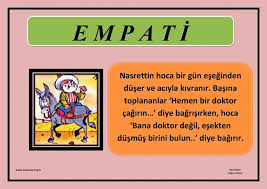 HATA YAPMA
GÜÇLÜ OLAN, ZAYIF YANINI HERKESTEN İYİ BİLENDİR. DAHA GÜÇLÜ OLAN İSE ZAYIF YANLARINA HÜKMEDEBİLENDİR.
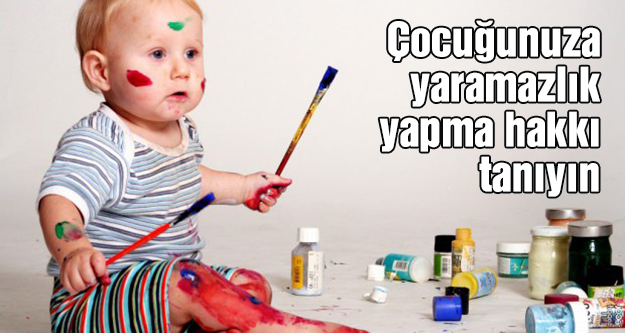 DELİ ÖRNEĞİ+EDİSON+MODEL
ÖZGÜVEN
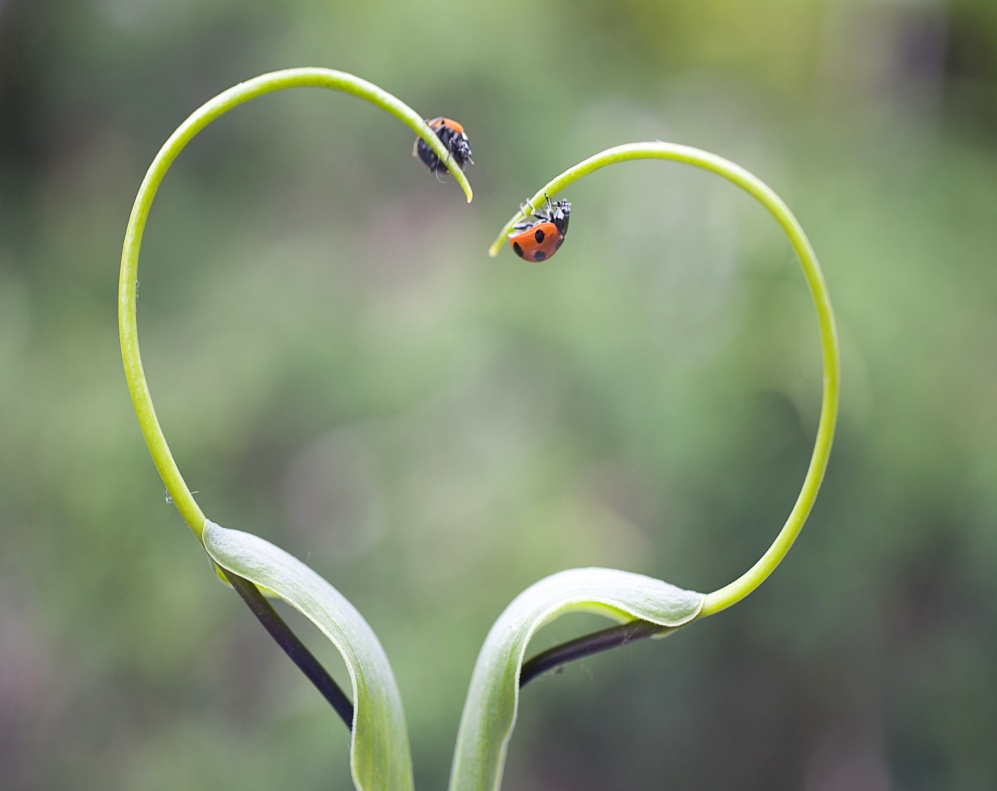 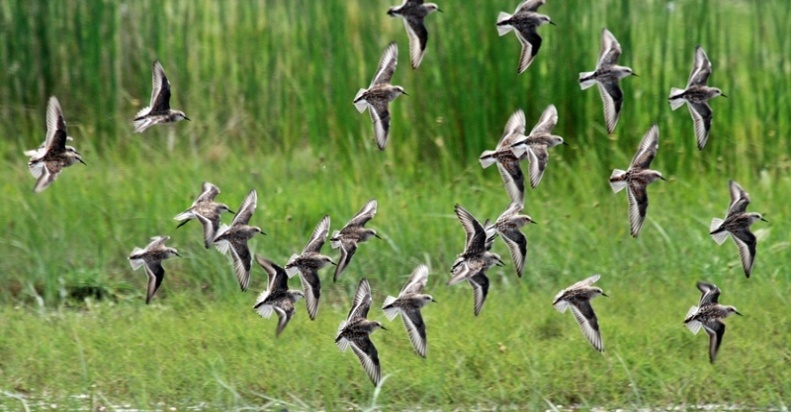 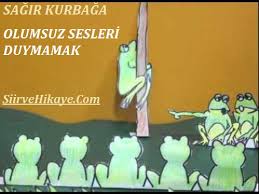 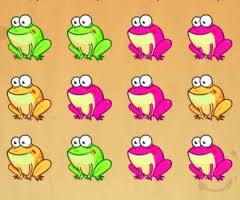 (Çadır)
BİR    ÖGRENCİ  MESAJI
BENİ KABA DAVRANIŞLARIMDAN ÖTÜRÜ SEVMİYORSANIZ,
GÖRGÜ KURALLARINI ÖGRENEBİLİRİM. 
PİS OLDUĞUM İÇİN BENİMLE İLGİLENMİYORSANIZ; TEMİZLENEBİLİRİM. 
BİLGİSİZLİĞİMDEN ÖTÜRÜ BENİ SUÇLUYORSANIZ; KENDİMİ YETİŞTİREBİLİRİM.
FAKAT BENİ YETENEKLERİMDEN DOLAYI KÜÇÜMSÜYORSANIZ DEĞİŞMESİ GEREKEN SİZSİNİZ!..
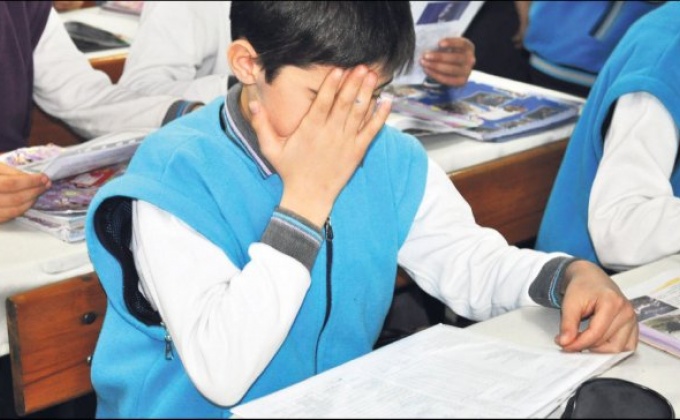 SÖZÜN ÖZÜ
Dinlediğiniz İçin Teşekkürler
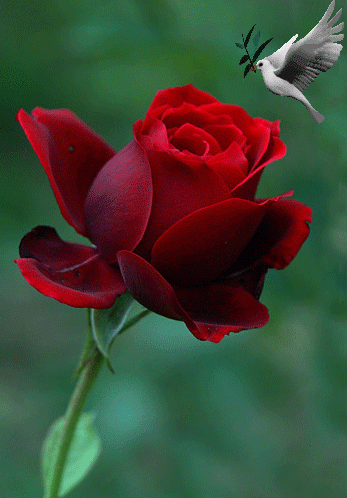 Mehmet Şah MARHAN